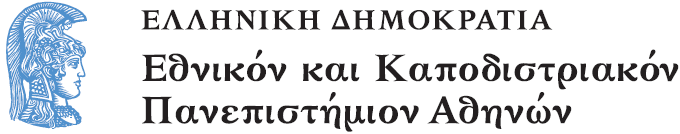 De la féodalité à la monarchie absolue : institutions politiques et mutations sociales en France du Moyen Âge au XVIIe siècle
Section 1: Le Moyen Âge
 
Irini Apostolou
Faculté des Lettres 
Département de Langue et de Littérature françaises
Le Moyen Âge
Le haut Moyen Âge (Ve - Xe siècles) 
Le Moyen Âge classique (XIe- XIIIe siècles) 
Le bas Moyen Âge (XIVe- XVe siècles)
L’Empire carolingien
Charlemagne est sacré empereur d’Occident en 800
Formation de l’Empire carolingien
Le traité de Verdun (843) : partage de l’Empire de Charlemagne entre Lothaire Ier, Charles le Chauve et Louis le Germanique 
Affaiblissement progressif du pouvoir royal carolingien
Création des principautés féodales
Le traité de Verdun (843)
1
L’Europe après le traité de Verdun
La conception de la monarchie au Moyen Âge
Le suzerain
Les liens féodo-vassaliques & la seigneurie
La Seigneurie 
Le roi souverain
Le suzerain:
se met au sommet de la pyramide des vassalités 
protège et traite équitablement ses vassaux
leur cède une partie de son territoire (fief)
Les liens féodo-vassaliques & la seigneurie
La vassalité : engagement personnel d’homme à homme (vassal/suzerain)
Cérémonie d’hommage : le vassal prête serment d’obéissance et d’assistance militaire à son suzerain. 
Le fief : bien (souvent terre), concédé par le seigneur à son vassal en échange de son obéissance et de sa fidélité 
Le cens : redevance annuelle payée par celui qui possède la censive (propriété) à celui qui possède la seigneurie
Seigneurie
Seigneurie foncière (la réserve, les tenures)/ 
Seigneurie banale (pouvoirs de commandement et de justice sur les personnes)
Justice seigneuriale 
Redevances seigneuriales : taille, banalités, corvée
Le roi souverain
Philippe Auguste (1180-1223) se sert du droit féodal et du droit privé pour renforcer le pouvoir royal 
Son principe : « Chacun tient du Roi; le Roi ne tient de personne »
Organisation du Grand conseil et du Parlement 
Agrandissement du domaine royal (conquête de la Normandie, de l’Aquitaine et du Languedoc)
Paris : capitale du royaume 
Le domaine royal s’accroit entre les XIe et XVe siècles (guerres/mariages)
Invasions des Vikings (799-1017)
Sièges de Paris 
Création du duché de Normandie (Xe siècle)
Les croisades
Huit croisades réalisées entre 1095 et 1270
Expéditions militaires pour délivrer la Terre sainte des musulmans
Motivations religieuses, politiques et militaires des croisés
Prise de Jérusalem en 1099 
Prise de Constantinople en 1204 : 
création de l’Empire latin de Constantinople
Choc de cultures. Chrétiens /musulmans
Création des États latins d’Orient
La quatrième croisade
2
La quatrième croisade: le trajet des croises, la République de Venise, les états byzantins, latins et le sultanat seldjoukide d’Iconium
La guerre de Cent ans (1337-1453)
Elle a opposé les rois de France (dynastie des Valois) aux rois d'Angleterre (dynastie des Plantagenêt, puis des Lancastre) de 1337 à 1453 pour la possession du royaume de France
Périodes de guerre et de paix relative
Victoire de l’Angleterre à Crécy (1346) et à Poitiers (1356)
La peste noire s’est abattue sur la France en 1348
Jeanne d’Arc (1412-1432)
Délivrance d’Orléans de l’occupation anglaise (1429) 
Sacre de Charles VII à Reims
Après un procès d’hérésie, elle est condamnée par les Anglais au bûcher 
Figure historique et légendaire au XIXe siècle
Jeanne d’Arc
3
« La Pucelle d'Orléans »
La société française au Moyen Âge
Hiérarchisation de la société divisée en 3 ordres : 
Ceux qui prient (clergé) 
régulier 
séculier
Ceux qui font la guerre (noblesse)
Ceux qui travaillent 
(paysans, artisans, marchands, serfs)
Bourgeois : habitant aisé d’un bourg (ville)
La chevalerie
Étapes : page, écuyer, cérémonie d’adoubement, chevalier
Nouvelle catégorie de militaires, qui sont au service d’un seigneur
Professionnels de la guerre
Devoirs du chevalier : Combats, tournois, chasse 
Caractéristiques du chevalier : loyal, courtois, vaillant, courageux  
Code d’honneur
Cérémonie d’adoubement
4
L’adoubement du chevalier
(Enluminure)
Le château fort
Demeure fortifiée du seigneur 
Construction d’abord en bois puis en pierre sur une colline qui domine la plaine 
Cour seigneuriale : art de vivre 
La population se réfugie dans le château en cas d’attaque de la seigneurie
Château de Bonaguil
5
Le Château-fort de Bonaguil (XIIIe-XVIe siècles)
L’Église et l’importance de la religion dans la société
Puissance de l’Église
Les ordres religieux 
La ferveur religieuse
Le paradis /l’enfer
Le jugement dernier
Hantise de la mort (danses macabres)
L’économie du Moyen Âge
économie fermée 
Basée sur l’agriculture, l’élevage, la pêche et la chasse
Les découvertes renforcent l’économie 
Petites manufactures, artisanat, commerce 
Développement des villes (XIIe-XIIIe siècles) :
 Le bourg
Les Arts
Art roman
Art gothique
Art gothique flamboyant
La cathédrale Notre-Dame de Paris(1163-1345)
La cathédrale à la fin du XVIIe siècle 
(gravure)
La Cathédrale aujourd’hui
6
7
La Langue et les lettres
La Langue
Les Lettres
Le latin 
Langue d’oc
Langue d’oïl 
Les dialectes ou langues vernaculaires
Genre épique des chansons de geste
Littérature courtoise
Littérature bourgeoise et satirique
Théâtre religieux et comique 
Chroniques, Annales
Τέλος Ενότητας
Χρηματοδότηση
Το παρόν εκπαιδευτικό υλικό έχει αναπτυχθεί στο πλαίσιο του εκπαιδευτικού έργου του διδάσκοντα.
Το έργο «Ανοικτά Ακαδημαϊκά Μαθήματα στο Πανεπιστήμιο Αθηνών» έχει χρηματοδοτήσει μόνο την αναδιαμόρφωση του εκπαιδευτικού υλικού. 
Το έργο υλοποιείται στο πλαίσιο του Επιχειρησιακού Προγράμματος «Εκπαίδευση και Δια Βίου Μάθηση» και συγχρηματοδοτείται από την Ευρωπαϊκή Ένωση (Ευρωπαϊκό Κοινωνικό Ταμείο) και από εθνικούς πόρους.
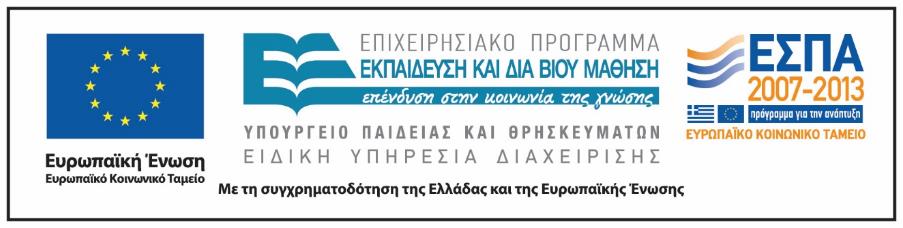 Σημειώματα
Σημείωμα Ιστορικού Εκδόσεων Έργου
Το παρόν έργο αποτελεί την έκδοση 1.0.
Σημείωμα Αναφοράς
Copyright Εθνικόν και Καποδιστριακόν Πανεπιστήμιον Αθηνών, Ειρήνη Αποστόλου 2015. Ειρήνη Αποστόλου. «Εκφάνσεις της Πολιτισμικής Ζωής στη Σύγχρονη Γαλλία. Ενότητα 1: Le Moyen Âge». Έκδοση: 1.0. Αθήνα 2015. Διαθέσιμο από τη δικτυακή διεύθυνση: http://opencourses.uoa.gr/courses/FRL5.
Σημείωμα Αδειοδότησης
Το παρόν υλικό διατίθεται με τους όρους της άδειας χρήσης Creative Commons Αναφορά, Μη Εμπορική Χρήση Παρόμοια Διανομή 4.0 [1] ή μεταγενέστερη, Διεθνής Έκδοση.   Εξαιρούνται τα αυτοτελή έργα τρίτων π.χ. φωτογραφίες, διαγράμματα κ.λ.π.,  τα οποία εμπεριέχονται σε αυτό και τα οποία αναφέρονται μαζί με τους όρους χρήσης τους στο «Σημείωμα Χρήσης Έργων Τρίτων».
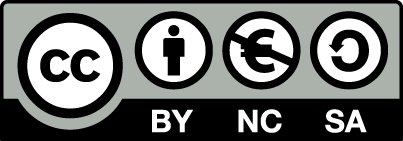 [1] http://creativecommons.org/licenses/by-nc-sa/4.0/ 

Ως Μη Εμπορική ορίζεται η χρήση:
που δεν περιλαμβάνει άμεσο ή έμμεσο οικονομικό όφελος από την χρήση του έργου, για το διανομέα του έργου και αδειοδόχο
που δεν περιλαμβάνει οικονομική συναλλαγή ως προϋπόθεση για τη χρήση ή πρόσβαση στο έργο
που δεν προσπορίζει στο διανομέα του έργου και αδειοδόχο έμμεσο οικονομικό όφελος (π.χ. διαφημίσεις) από την προβολή του έργου σε διαδικτυακό τόπο

Ο δικαιούχος μπορεί να παρέχει στον αδειοδόχο ξεχωριστή άδεια να χρησιμοποιεί το έργο για εμπορική χρήση, εφόσον αυτό του ζητηθεί.
Διατήρηση Σημειωμάτων
Οποιαδήποτε αναπαραγωγή ή διασκευή του υλικού θα πρέπει να συμπεριλαμβάνει:
το Σημείωμα Αναφοράς
το Σημείωμα Αδειοδότησης
τη δήλωση Διατήρησης Σημειωμάτων
το Σημείωμα Χρήσης Έργων Τρίτων (εφόσον υπάρχει)
μαζί με τους συνοδευόμενους υπερσυνδέσμους.
Σημείωμα Χρήσης Έργων Τρίτων
"Η δομή και οργάνωση της παρουσίασης, καθώς και το υπόλοιπο περιεχόμενο, αποτελούν πνευματική ιδιοκτησία της συγγραφέως και του Πανεπιστημίου Αθηνών και διατίθενται με άδεια Creative Commons Αναφορά Μη Εμπορική Χρήση Παρόμοια Διανομή Έκδοση 4.0 ή μεταγενέστερη.

Οι φωτογραφίες που περιέχονται στην παρουσίαση προέρχονται από τους ιστοχώρους commons.wikimedia.org / wikipedia.com και είναι ελεύθερα διαθέσιμες με άδεια κοινού κτήματος (Public Domain)."